C021TV-I4-S1
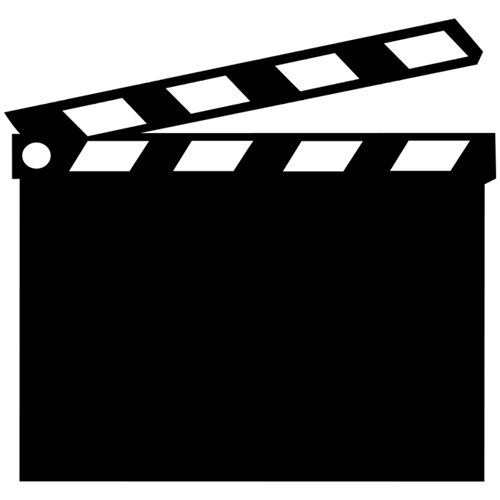 ICN : 4. Computer architecture and networks
1. Elementary components of computer
2. Execution principles of a program
3. Information transmission principles
4. Network structuring
[Speaker Notes: Introduction de la semaine 2/2
Présentation du sommaire global de la semaine : apparition progressive des éléments de la liste, puis mise en évidence de la portion concernée par la vidéo.
Mise en évidence = police noire + gras]
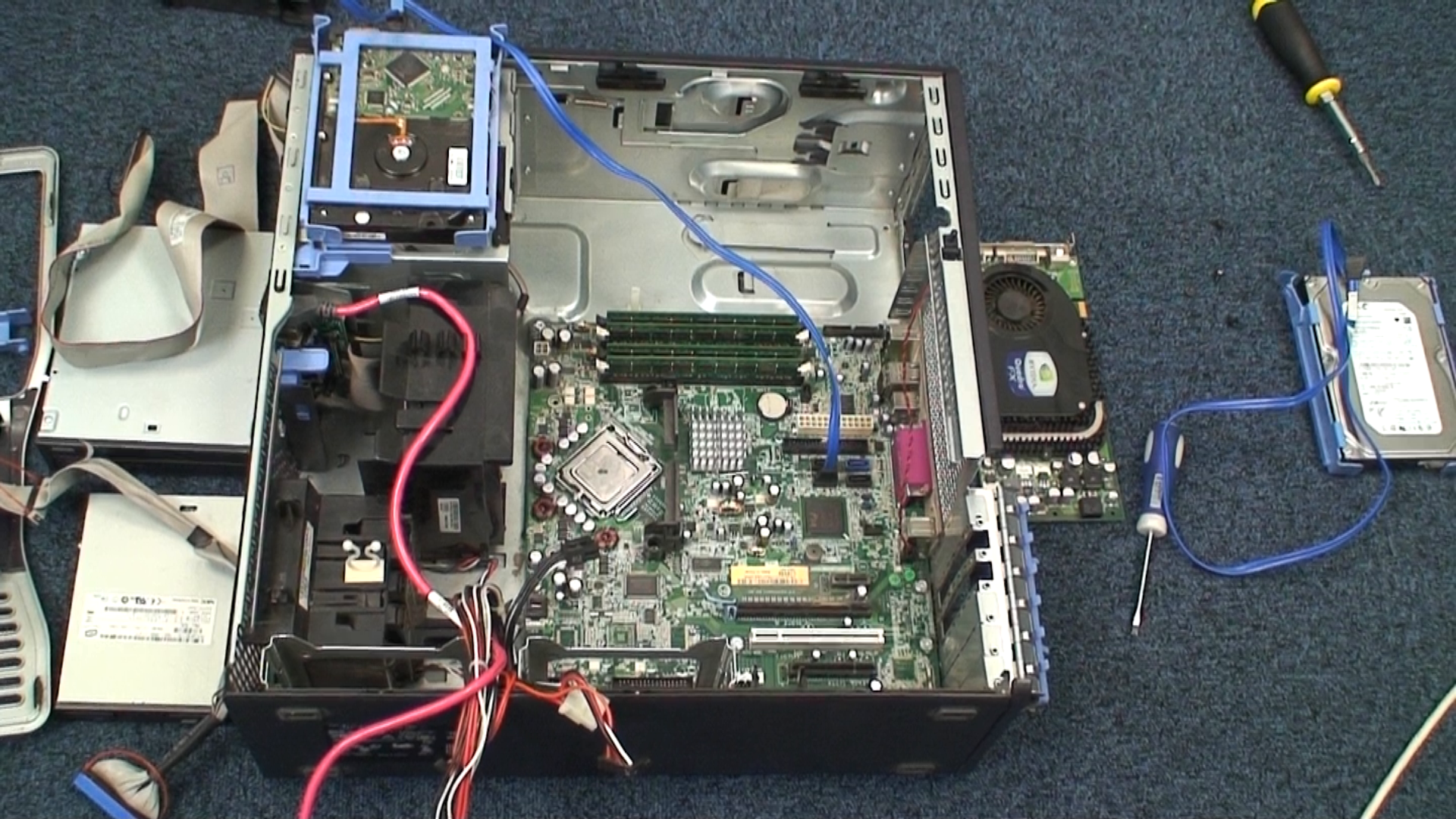 Processor
Processing is done by the processor
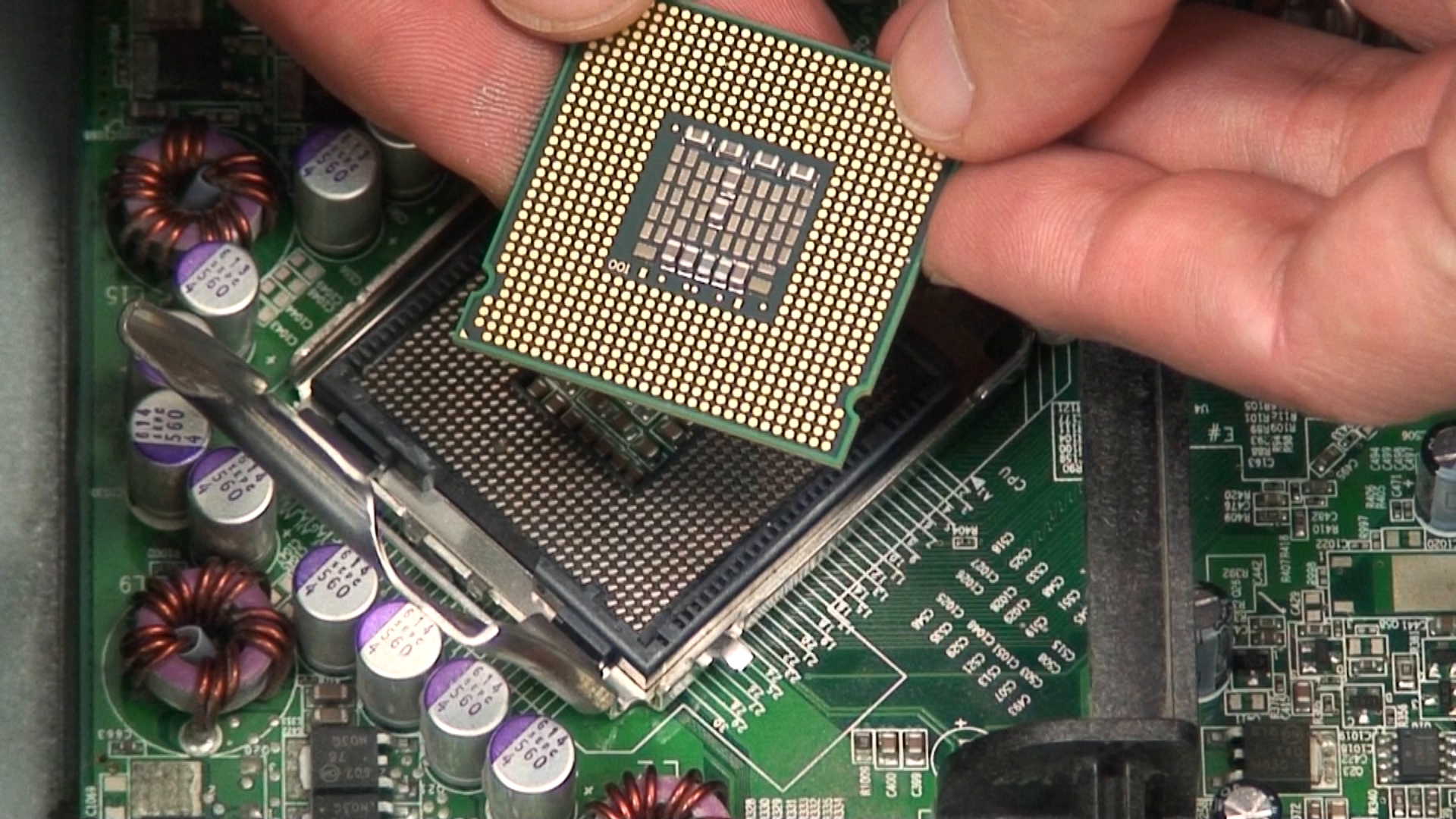 It is the heart of the computer, the smartphone,of the connected TV, …



Data reading and writing
Operations on bits
Addition, multiplication, comparisons, …

Several billion operations per second
But simple operations, no intelligence
All calculations are done by the processor
[Speaker Notes: Donc ca chauffe]
Data handled by the processor
The processor uses input dataand generates output data
2 + 3 = 5
Where to store this data?
Most of the time on the hard drive
Images to display, text file to modifiy, program to launch, …
In the end, the result often gets back to the hard drive
Modified image, completed text file, …
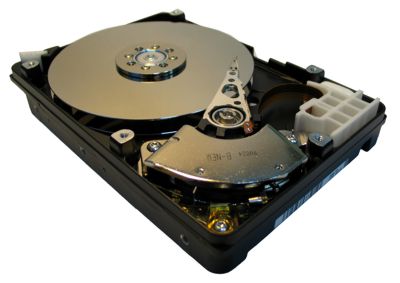 Lots of data exchanges between the processor and the hard drive
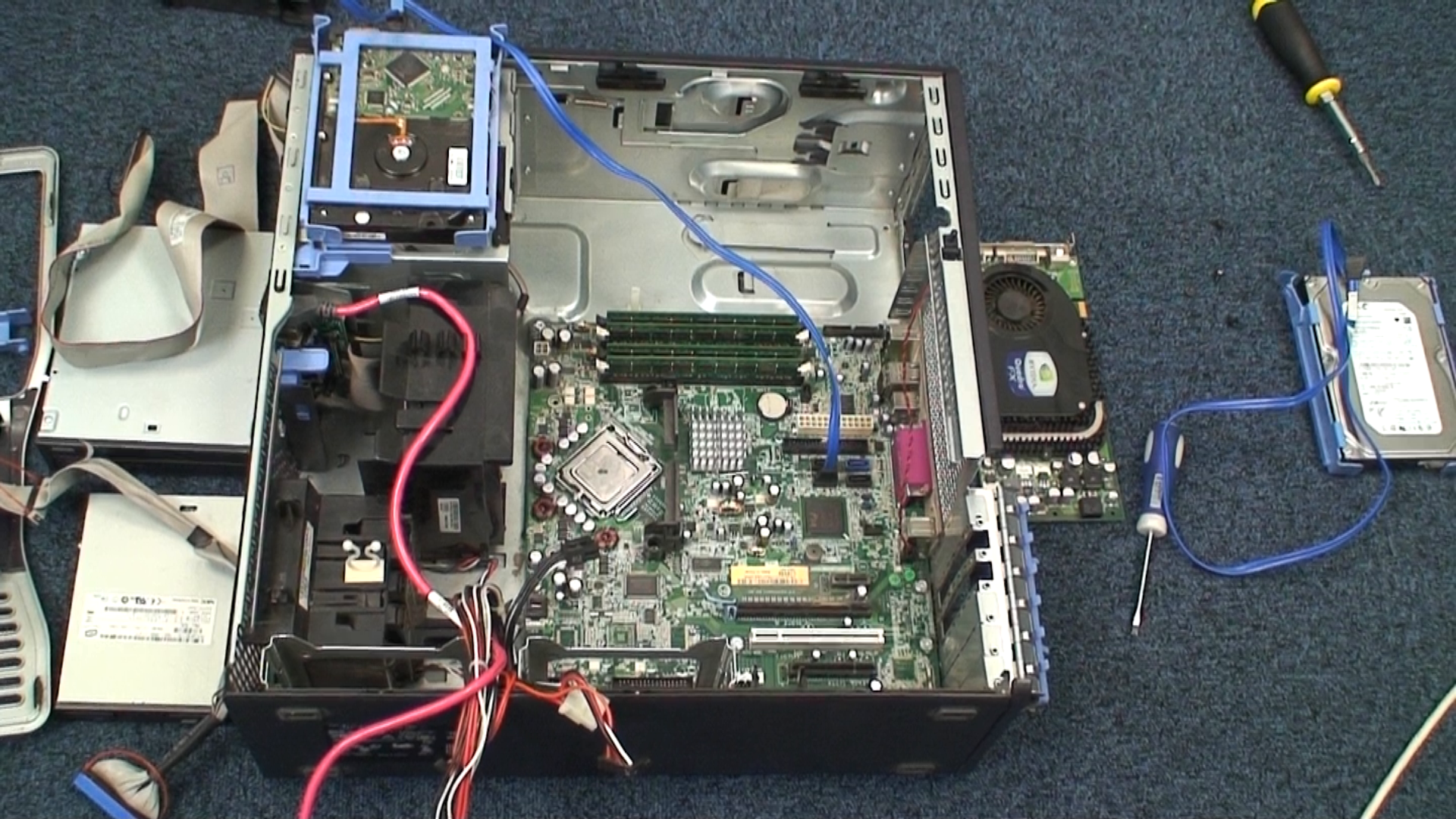 Processor
Disks
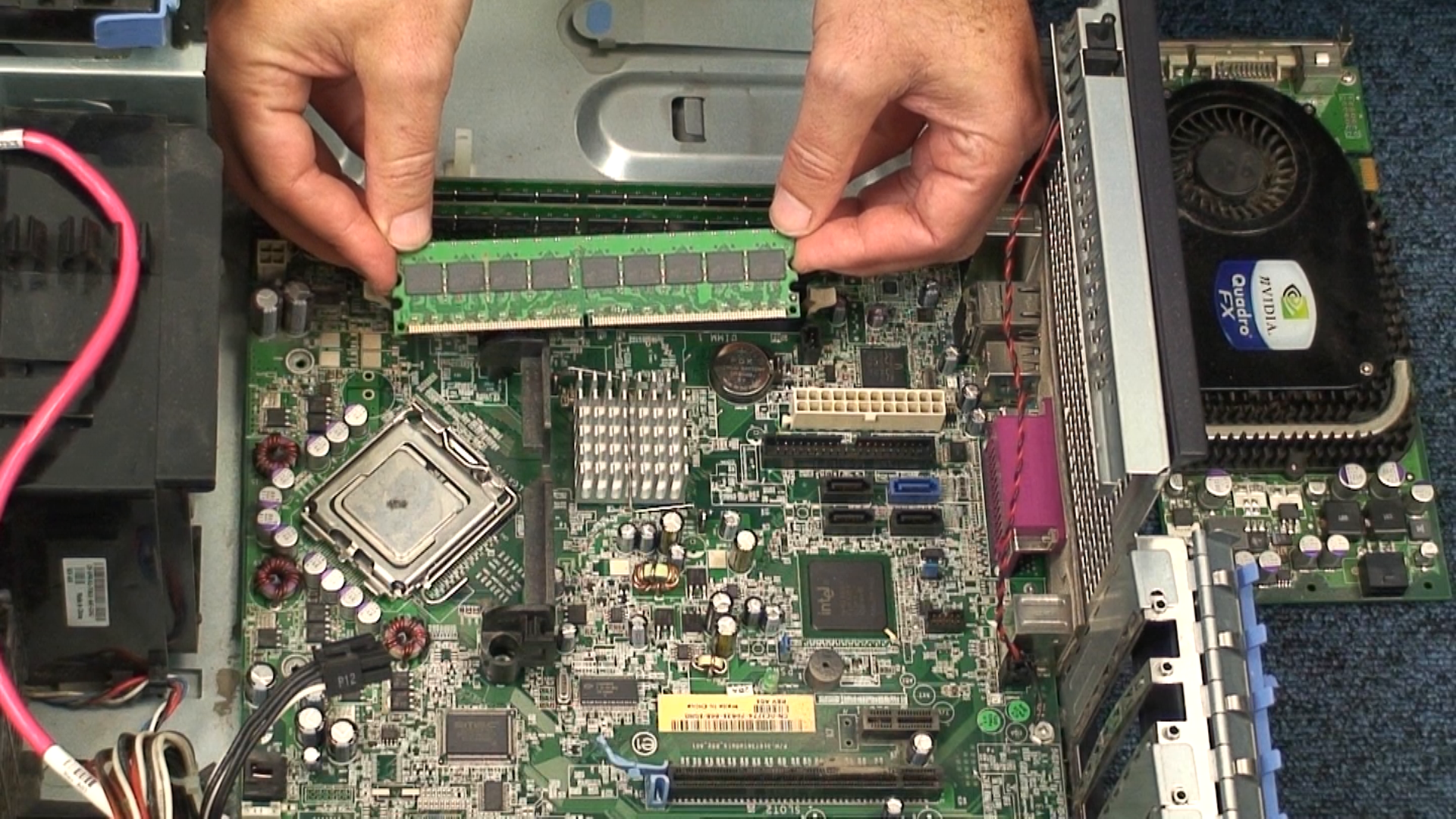 What does RAM do?
The hard drive is very slow
The processor performs an operation 
every nanosecond approximately
The hard drive is much slower
The RAM memory is a mediator
Only the original and final data are stored on the hard drive
Temporary results stay in the memory
RAM is smaller, but much faster
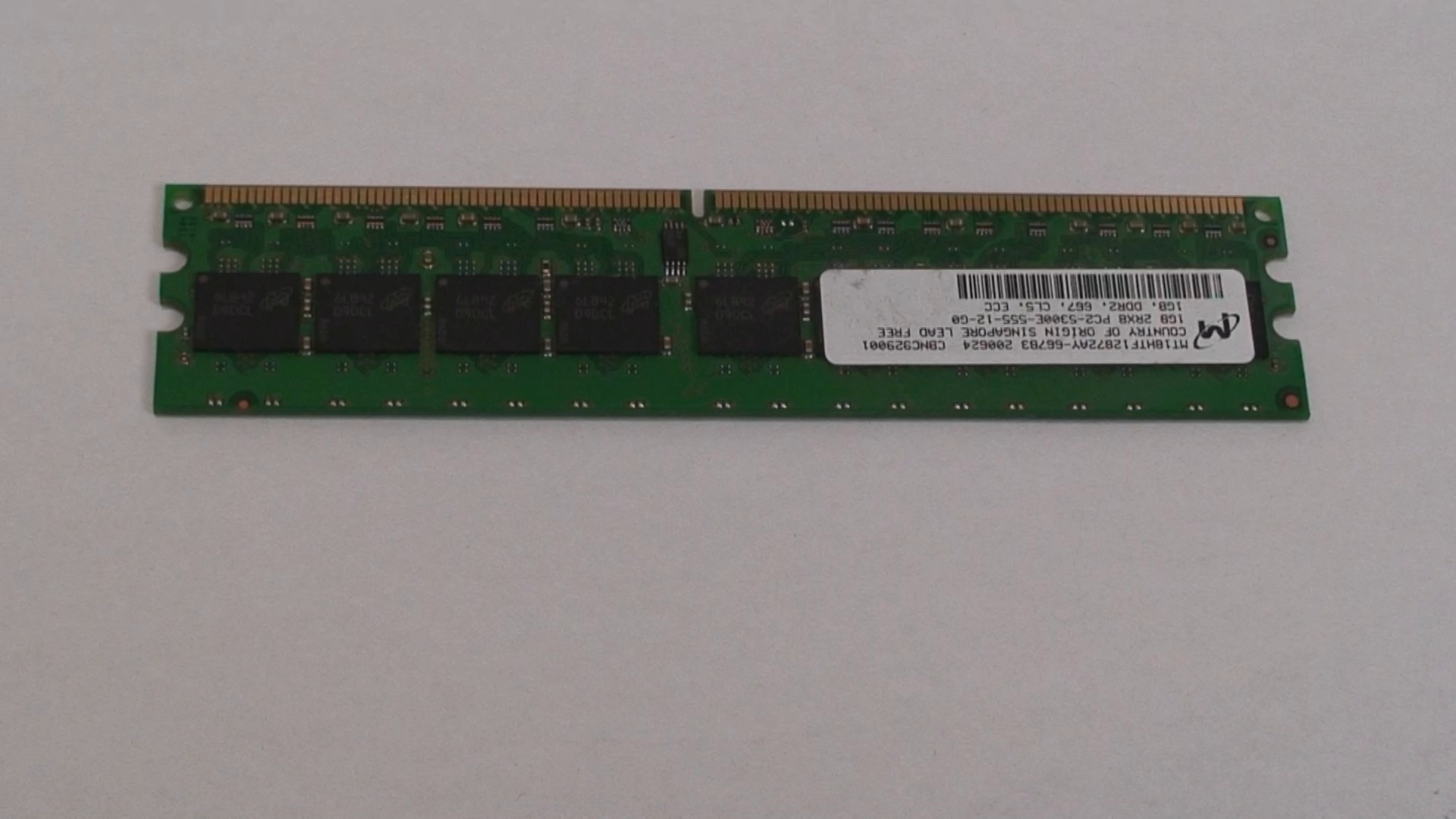 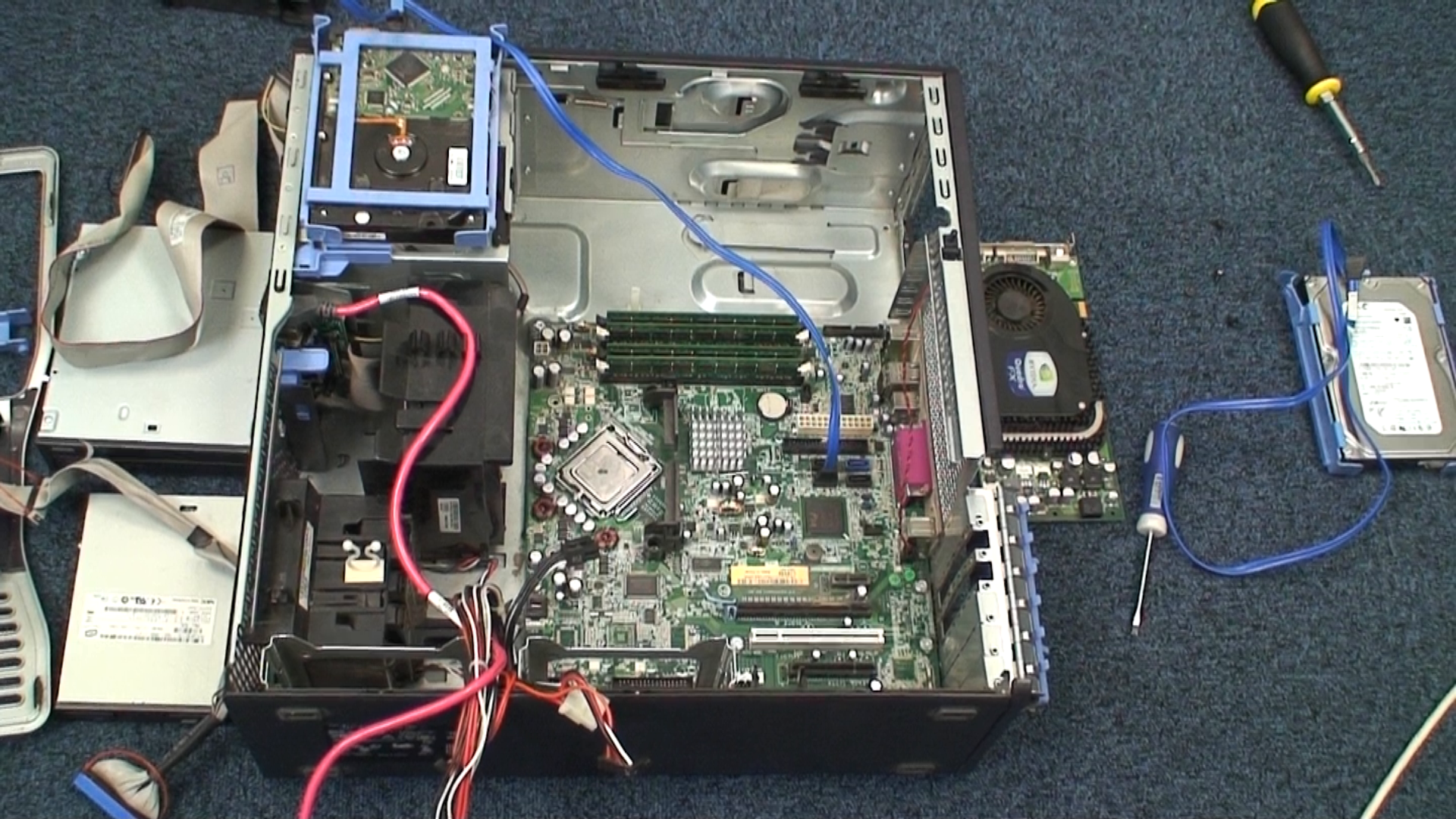 Data exchanges
Processor
Memory
Disk
How to communicate with the outside?
Interact with the user?
Communicate with other computers?

Peripherals are connected to the processor and the memory
Screen, printer, virtual reality headgear, … for the output
Mouse, keyboard, joystick, touchscreen, camera, sensors, … for the input
Wired network card, wifi, antenna for communications, …
The processor writes and/or reads on those peripherals
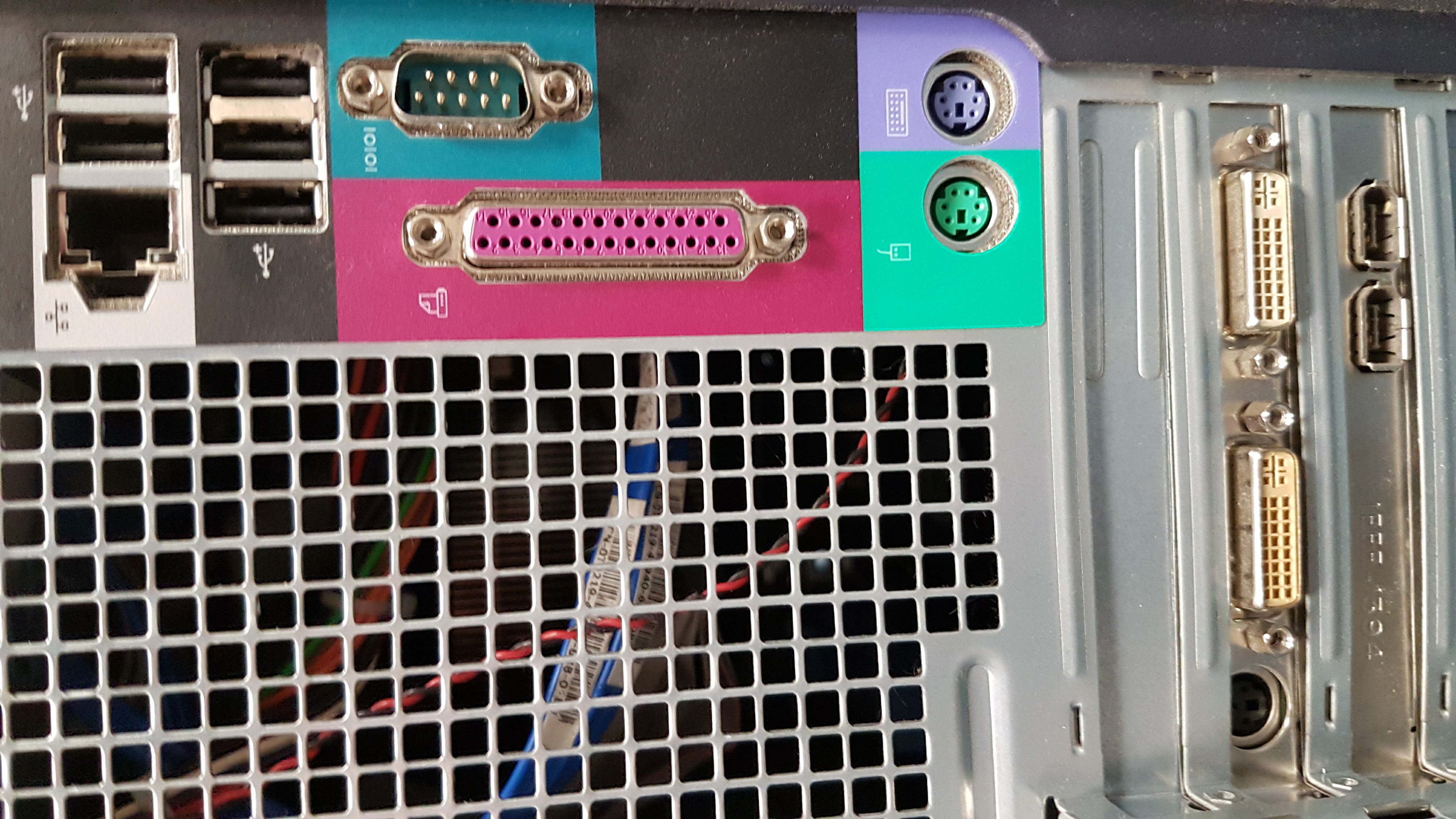 Network
(RJ45)
Video output
USB
Keyboard and mouse
(old models)
Parallel and serial ports (obsolete)
A smartphone is a computerwith a lot of integrated peripherals
Camera
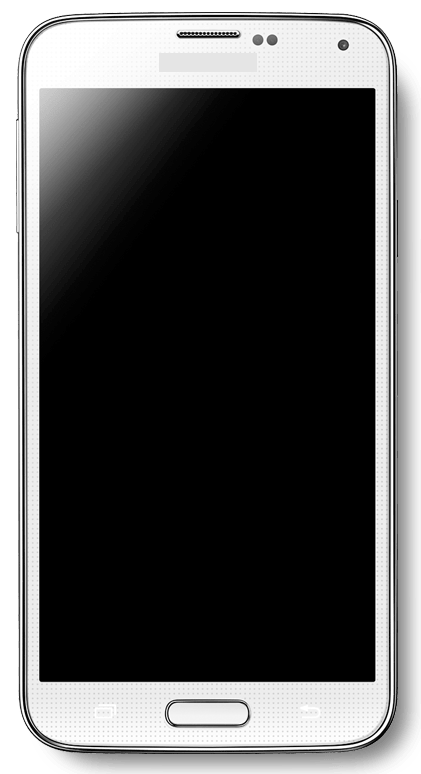 Loud speaker
Proximity sensor
Touchscreen
And alsoGyroscope, Accelerometer,
Microphone, Antennas, Vibrator, etc.
Reduced keyboard
To summarize
The processor does the processings.
By using data stored on the memory.
This data can come from the hard driveor one of the many input peripherals.
The resulting data can be stored on the hard driveor go through one of the many output peripherals.